Open Science Coordination in Finland
Dr Henriikka Mustajoki
Head of Development, Open Science
Federation of Finnish Learned Societies
2.9.2019
Avoimen tieteen koordinaatio - Henriikka Mustajoki
1
Research community taking the lead for Open Science Coordination
Ministry of Education and Culture led open science strongly until 2017
Mandating research community led coordination in 2018
Federation of Finnish Learned Societies taking the coordinator role
2.9.2019
Avoimen tieteen koordinaatio - Henriikka Mustajoki
2
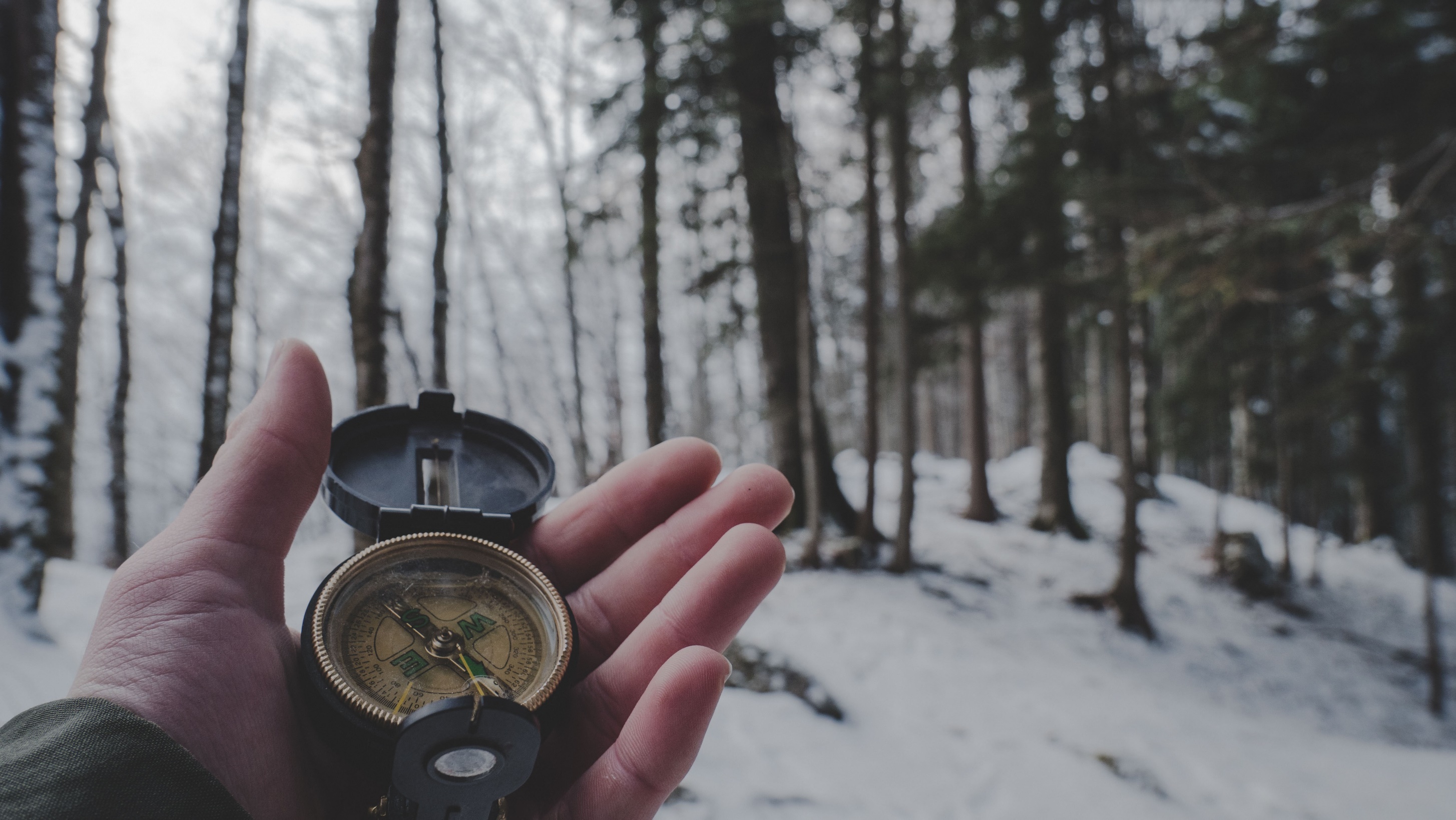 Coordination principles
Transparency
Independence
Community
Collaborative approach
REWARDS AND MERIT
CITIZEN SCIENCE
Expert Panels – overseeing thematic issues and supporting Steering group
INDICA-TORS AND METRICS
Open science coordination
Open research community
JOURNAL DATA POLICY
FINNISH JOURNALS
FAIRDATA
NEW PLATFORM
Steering group
Open Access
Open data
DATA SERVICES
BIG PUBLISHER AGREE-MENTS
DATA IN ORGANI-SATIONS
DATA CITATIONS
PEER REVIEW
Open learning
Fixed term working groups set by the Expert Panels on key issues
Representatives from all key research organisations – the decision-making body
LIFELONG LEARNING
OPEN LEARNING PLATFORM
SCIENCE EDUCATION
2.9.2019
Avoimen tieteen koordinaatio - Henriikka Mustajoki
5
Steering group
Meets 6 times a year
Approves Finnish declaration and policies on open science 
Promotes open science in Finland
Membership:
Universities / Unifi 4 members
Universities of applied sciences / Arene 2 members
Research institutes / Tulanet 3 members
Research community 2 members
Academy of Finland 1 member
National library 1 member
University libraries / FUN 1 member
Federation of Finnish Learned Societies /TSV 1 member
CSC IT Centre for Scientific 
Current Steering group 2019-2020
19.10.2019
AVOIMEN TIETEEN STRATEGIAT - Henriikka Mustajoki
6
Finnish Declaration for Open Science
Open Science Coordination Outputs
1
Finnish Policies for Open Science
2
Open Science recommendations
3
2.9.2019
Avoimen tieteen koordinaatio - Henriikka Mustajoki
7
Declaration of open science
2020-2025
WHY FINNISH DECLARATION FOR OPEN SCIENCE?
Commitment to shared vision
International agreements and movement
Europen Commission e.g OSPP and PSI Directive 
European Open Science Cloyd EOSC
PlanS
Manifestos: Dora, Leiden, Hong Kong
National mission
Current Programme of Government
Organisational strategies and policies 
Coordination allows preparation for Declaration and Policies. 
Communication
Together we are and can do more!
19.10.2019
AVOIMEN TIETEEN STRATEGIAT - Henriikka Mustajoki
9
Open Access Policy 2019
Key goals:Full immediate open access to articles
Open access to monographs
Open Data Policy 2020
Open Education policy 2020
Merit and metrics recommendations 2019
Multilingualism
Helsinki-initiative.org
Questions
2.9.2019
Avoimen tieteen koordinaatio - Henriikka Mustajoki
15
www.openscience.fi
henriikka.mustajoki@tsv.fi
2.9.2019
Avoimen tieteen koordinaatio - Henriikka Mustajoki
16
Workshops
Coffee 11.30-12 first and second floor lobby
Workshops 12-1.30pm
Rewards and metrics Room B409
led by Rebecca Lawrence in Room B409
Citizen science Room B505-506
led by Maike Weißpflug in Room B505
Linking countries to EOSC – Room B308
led by Karel Luyben and Gareth O'Neill
2.9.2019
Avoimen tieteen koordinaatio - Henriikka Mustajoki
17